OPERA
Seviljski brivec: Gioacchino Rossini
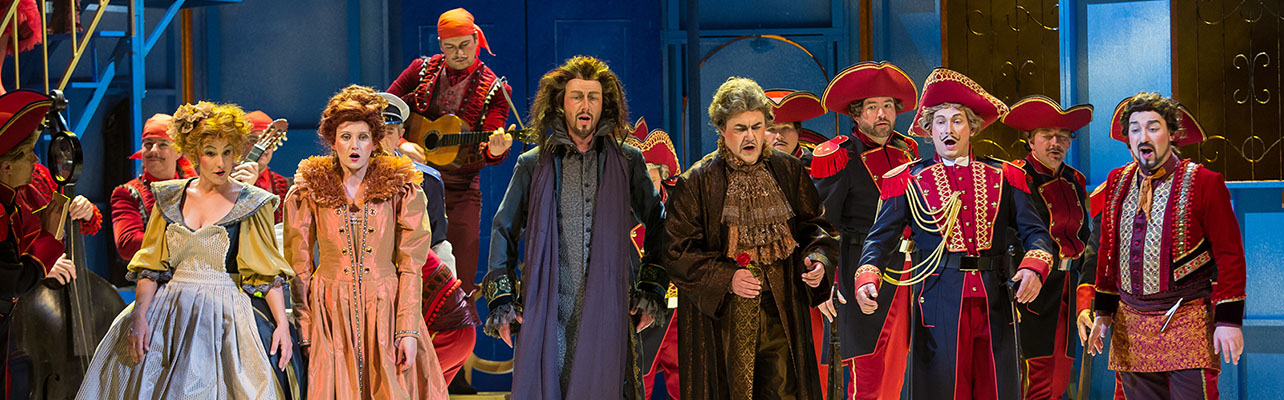 Opera je daljše glasbeno-scensko delo za solistične glasove, zbor in orkester. PEVCI S PETJEM, DRAMSKO IGRO, tudi plesom uprizarjajo zgodbo. PEVCE SPREMLJA ORKESTER. POMEMBEN DEL OPERNE PREDSTAVE SO TUDI KOSTUMI, SCENA, MASKA, LUČ …
Beseda opera pa pomeni tudi operno hišo.
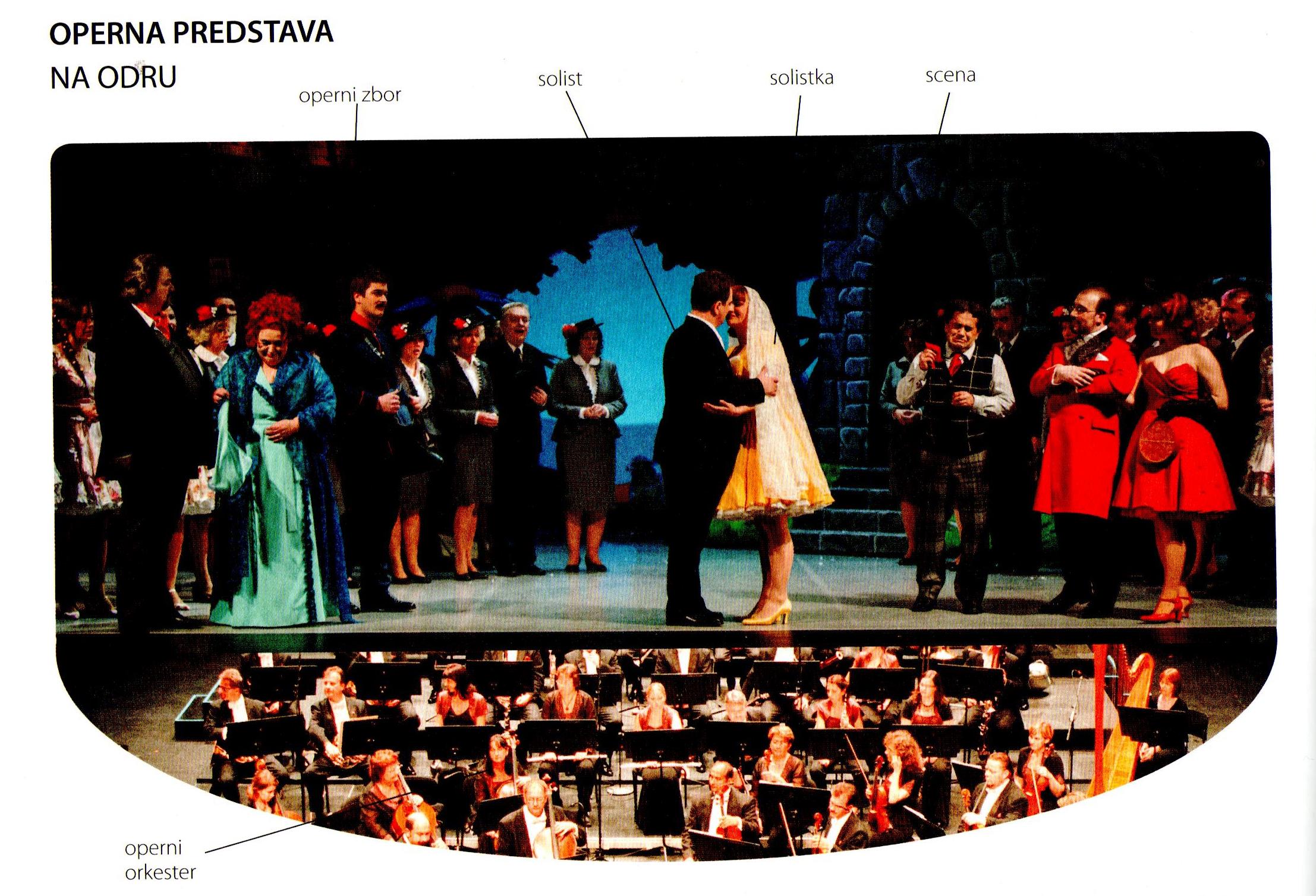 Opera Gorenjski slavček: Anton Foerster
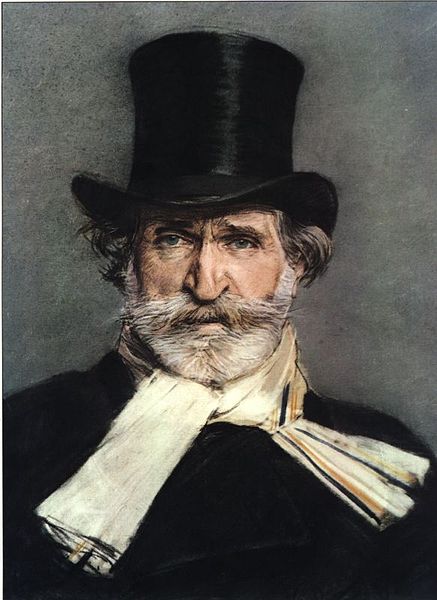 Giuseppe Verdi (1813-1901)
USTVARJALCI
književnik – libretist - skladatelj
dirigent – zborovodja – režiser - scenograf - koreograf – zbor – orkester- balet
OBLIKOVALCI
OPERA
TEHNIKA
izdelovalci kulis – krojači – frizerji – maskerji – osvetljevalci – rekviziter – prišepetovalec - garderoberji
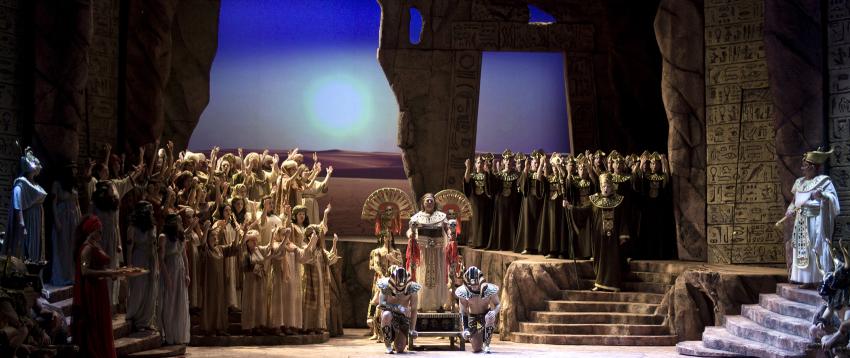 Opera Aida, Gallusova dvorana, januar 2019
Razlaga POJMOV
Kostumograf  pripravi kostume za igralce, statiste in druge nastopajoče v gledališki ali filmski uprizoritvi. Lahko jih sešije sam ali pa sodeluje s šiviljo in krojačem. 
Korepetitor je pianist, ki vadi s solisti in pevskim zborom, jih pripravlja na nastop, lahko pa jih spremlja tudi na  koncertu.
Koreograf je umetnik, ki ustvari baletno, plesno predstavo.
Scenograf je umetnik, ki oblikuje, nariše  sceno in bdi nad njeno izvedbo.
Libreto je operno besedilo.
SESTAVNI DELI OPERE
Opera je sestavljena iz dejanj, daljših vsebinsko in glasbeno zaokroženih delov. Posamezne krajše scene pa se imenujejo prizori.
FINALE
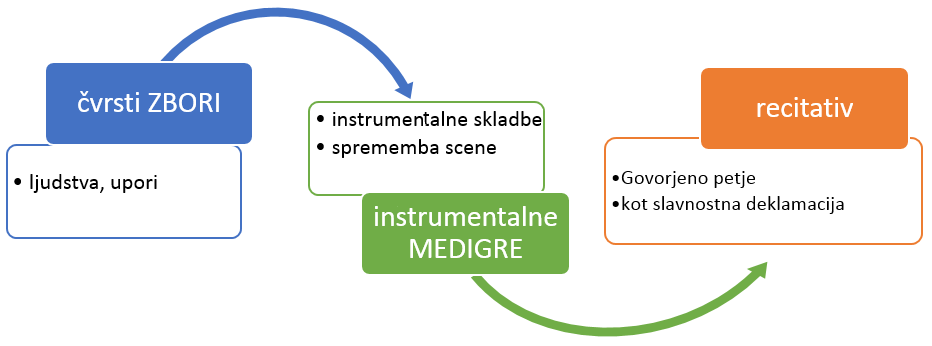 V  operi pojejo in nastopajo operni pevci.  Soprani pogosto pojejo junakinje oper.  Mezzosoprani v operi  pojejo starejše ženske liki, kot npr. matere, zapeljive junakinje,... Alti predstavljajo ponavadi stare ženske ter čarovnice.
Tenor je ponavadi glavni junak,  heroj oz. oseba v katero je zaljubljena junakinja. Bariton  navadi pooseblja zločinca. Bas v resnih operah pooseblja določeno starost in modrost, pri komični operi pa predstavlja starejšo smešno osebo. 

Zbor v operi  ponazarja, ljudstvo, množico, meščane, sužnje…. Po sestavi je mešani pevski zbor.
Tenor – visok moški glas
(Luciano Pavarotti)
Jose carreras, Andrea Bocelli 
Bariton – srednji moški glas
          (Matjaž Robavs)
Bas – nizek moški glas
  (Juan Vasle, Ladko Korošec)
Sopran – visok ženski glas
 ( Ana Netrebko )

Mezzosopran – srednji ženski glas
(Elina Garanca)

Alt – nizek ženski glas
znani Operni skladatelji
Wolfgang Amadeus Mozart (1756–1791): Čarobna piščal, FIGAROVA SVATBA, BEG IZ SERAJA, Don Juan (19)
Ludwig van Beethoven (1770-1827): Fidelio
Gioacchino Rossini (1792–1868): Seviljski brivec
Richard Wagner (1813–1883): Leteči Holandec, Tristan in Izolda, Mojstri pevci Nürnberški, Nibelunški Prstan…
Giuseppe Verdi (1813–1901): Nabucco, , Rigoletto, Traviata, Trubadur, Aida, Othello…(26)
Bedrich Smetana (1824-1884): Prodana Nevesta….
Georges Bizet(1838-1875): Carmen, Lovci biserov
GIACOMO PUCcINI (1858-1924): TURANDOT
Znane ARIJE, uverture, dueti in Zbori
W. A. MOZART:
Arija Kraljice noči iz opere Čarobna piščal    posnetek     
DUET papagena in papagene iz iz opere Čarobna piščal  posnetek
UVERTURA v opero Figarova svatba   posnetek
FINALE IZ OPERE BEG IZ SERAJA     posnetek


Giacomo Puccini
NESUM DORma iz opere turandot   posnetek
Znane ARIJE, uverture, dueti in Zbori
Giuseppe Verdi
Arija La Donna e mobile iz opere Rigoletto   posnetek     TRIJE TENORJI Luciano Pavarotti, Placido Domingo in Jose Carreras (leto 1994)
Duet iz opere traviata     posnetek        Ana Netrebko
SLAVNOSTNA KORAČNICA IZ OPERE AIDA    posnetek
Georges Bizet
ARIja carmen iz opere carmen
Gioacchino Rossini
Arija figara iz seviljskega brivca   posnetek
OPERA VŠEČ SI MI
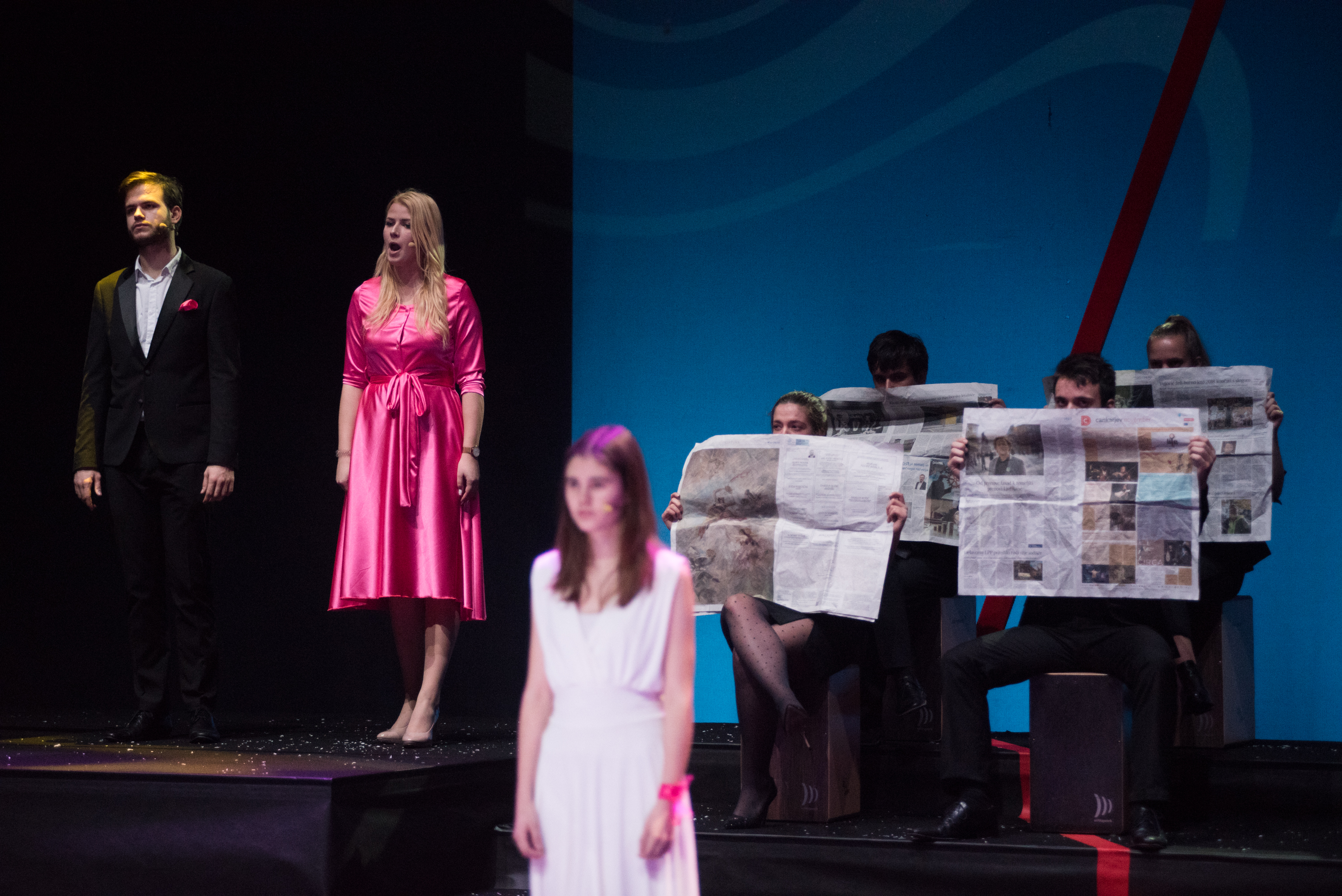 Skladatelj Damijan Močnik

Avtor besedila: Milan Dekleva
OPERETA
Opereta je glasbeno-scensko delo, ki vključuje govorjene dialoge, pevske in inštrumentalne točke. največkrat so to ljubezenske zgodbe s srečnim koncem. Glasba je spevna in lahkotnega značaja.
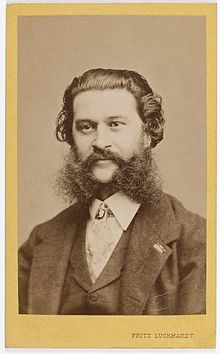 Johann Strauss ml. 1825 –1899
kralj valčkov  
Na lepi modri Donavi
Opereta Netopir
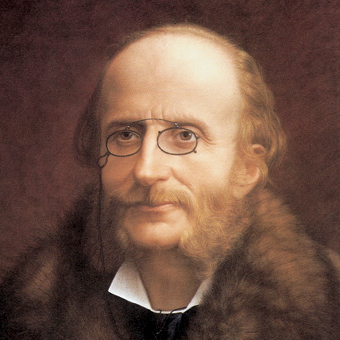 OPERETE:
Barkarola iz operete Hofmanove pripovedke

Kan kan iz operete Orfej v podzemlju
Jacques Offenbach 1819 - 1880
Opera IN OPERETA (PREPIŠI v zvezek)
1. Opera je daljše glasbeno scensko delo za solistične glasove, zbor in orkester.
PEVCI S PETJEM, DRAMSKO IGRO, tudi plesom uprizarjajo zgodbo. PEVCE SPREMLJA ORKESTER. POMEMBEN DEL OPERNE PREDSTAVE SO TUDI KOSTUMI, SCENA, MASKA, LUČ …
2. Razlaga POJMOV (IZ PREJŠNJI DRSNIC PREPIŠI TISTE POJME, ki jih ne razumeš)
3. SESTAVNI DELI OPERE: PRERIŠI 5. DRSNICO
4.  OPERNI SOLISTI:  
SOPRAN: Ana netrebko, Diana Damrau
MEZZOSPRAN: ELINa garanca
Tenor:  Luciano Pavarotti, Placido Domingo in Jose Carreras, Andrea Bocelli 
Bariton: Matjaž Robavs
Bas: Juan Vasle, Ladko Korošec
Opereta je glasbeno-scensko delo, ki vključuje govorjene dialoge, pevske in inštrumentalne točke. največkrat so to ljubezenske zgodbe s srečnim koncem. Glasba je spevna in lahkotnega značaja. 
5. Napiši 5 odlomkov iz opernih del, ki so ti bili najbolj všeč 